Leslie McMurchie
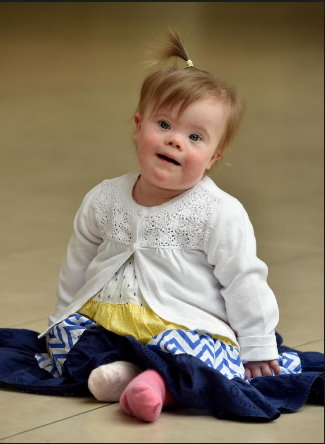 It can be difficult to learn that your child has special needs.
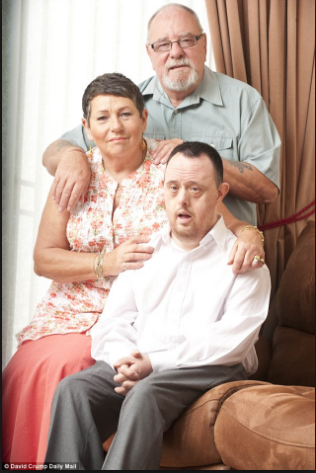 How can we help aging parents rest assured that their adult children with disabilities will be cared for when they’re no longer here?
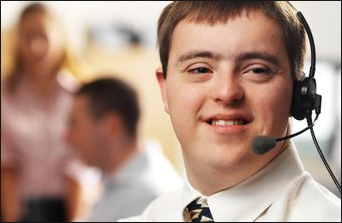 How can we do this while also recognizing that adults with special needs can contribute to society and that they also have hopes and dreams of their own?
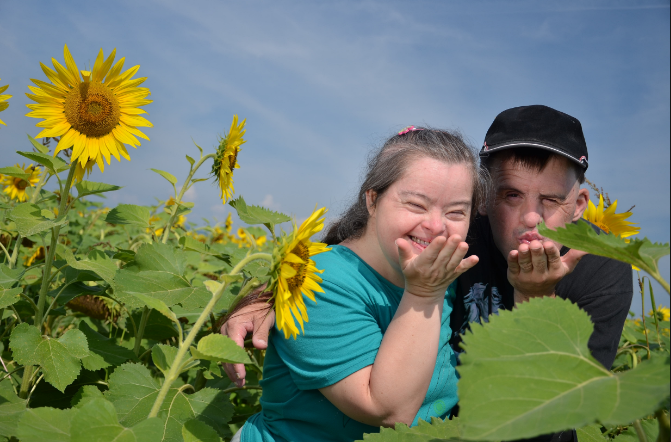